بيت لا تسكنه الأحزان
نص الفهم القرائي
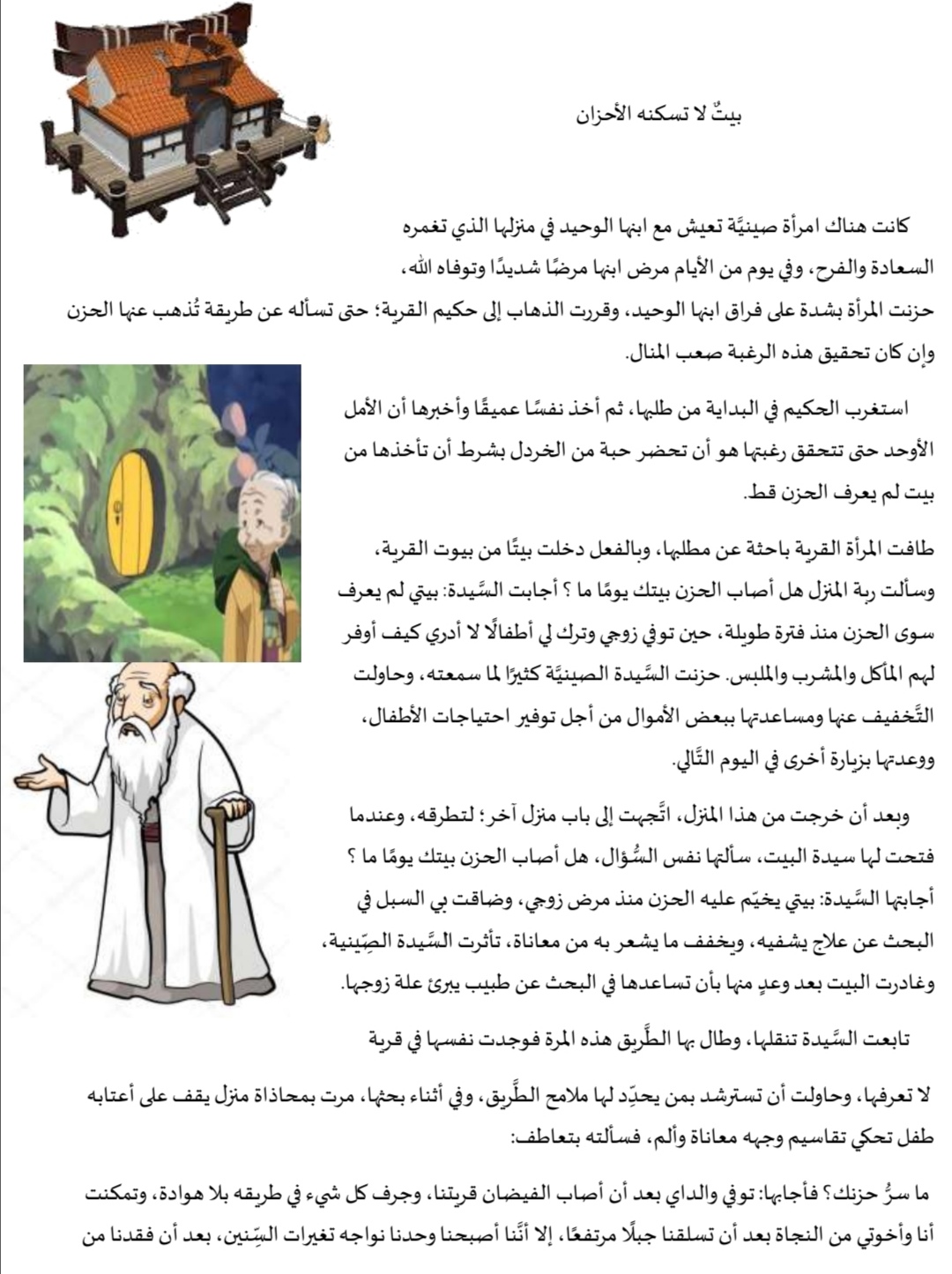 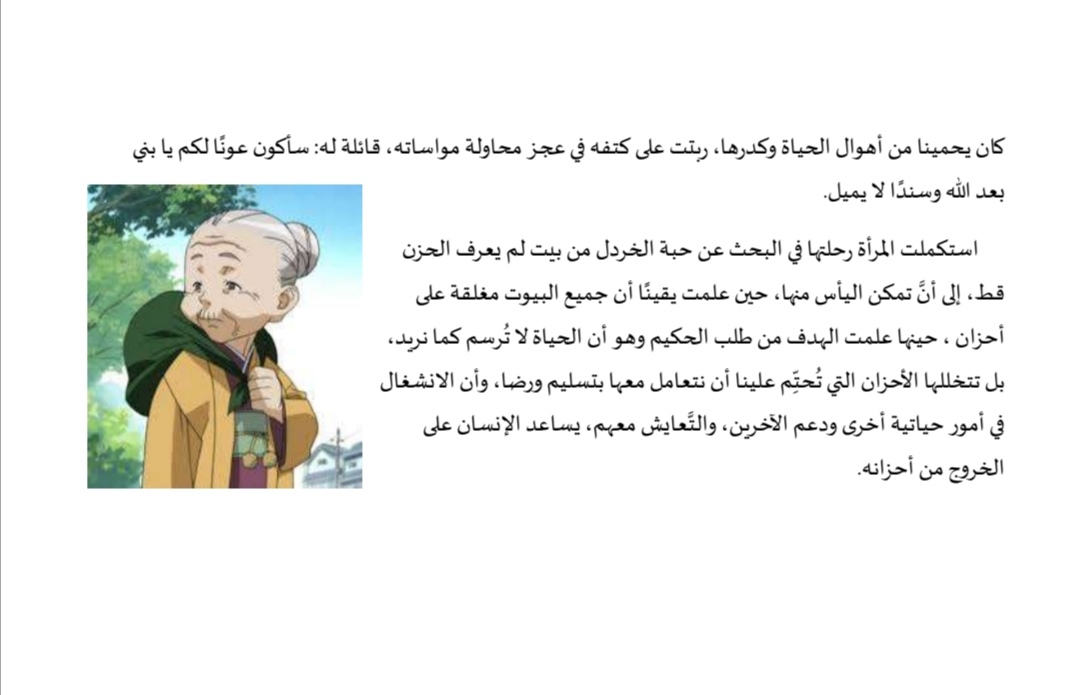 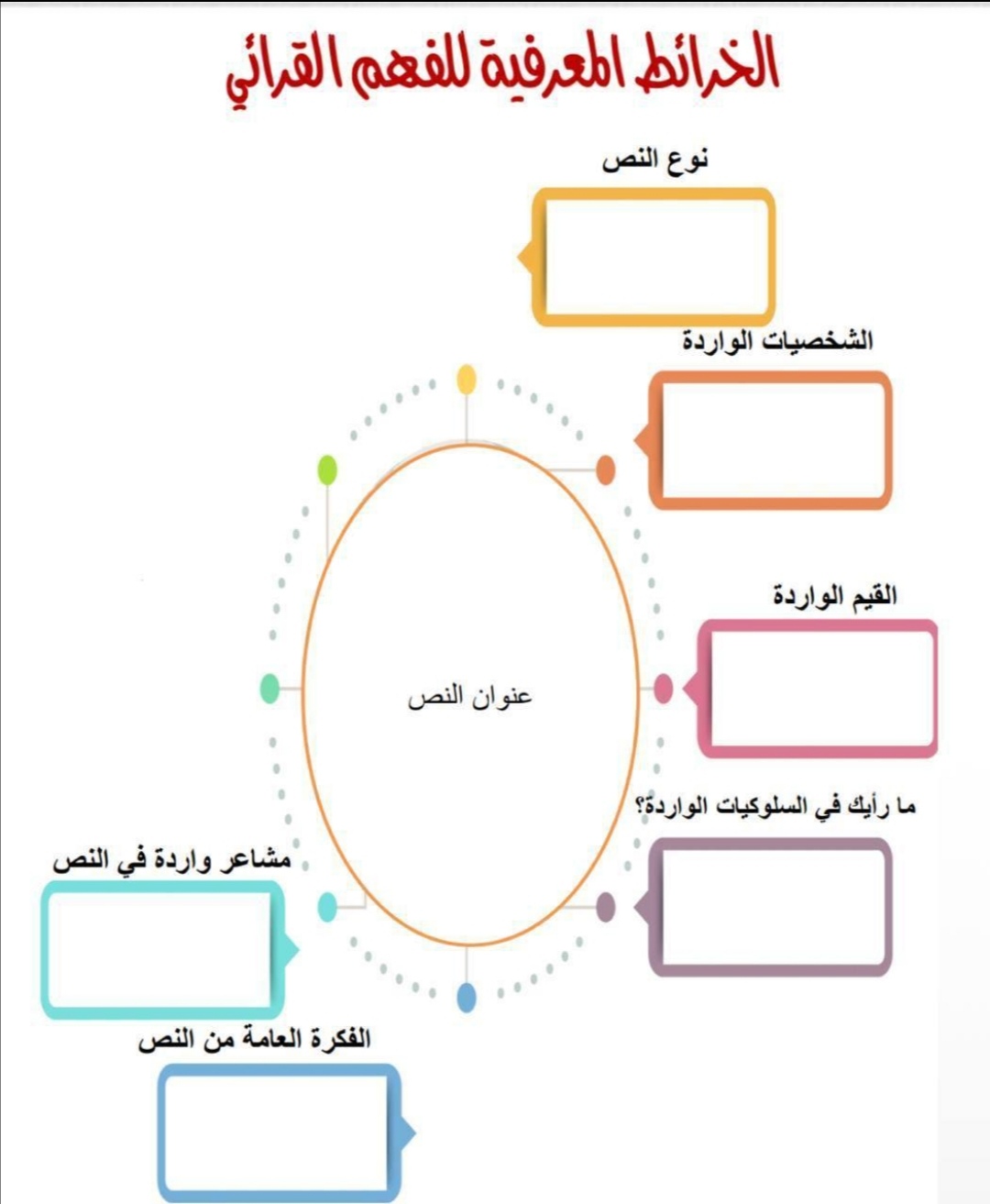 1 – ما نوع النص السابق بحسب محتواه الذي قرأتِه ؟
٢ - كم عدد فقرات النص؟
٣- استبعد الشعور الذي لم يرد في النص
١ – حزن السيدة الصينية بعد فراق ابنها 
٢ – معاناة السيدة في البحث عن حبة الخردل
٣ – يأس الحكيم أمام تحقيق رغبة السيدة الصينية 
٤ – وحدة الطفل اليتيم بعد فقده والديه
٤  - حددي الفكرة الرئيسة للنص السابق .
٥-  وضحي مرادف المفردات التالية ثم ضعيها في جمل من إنشائك
٦-ما مدى ارتباط  الصور المصاحبة للنص بمحتواه من وجهة نظرك؟ مع التعليل
٧ - التقطي من النص جملة اعجبتك ، مبينة سر اعجابك بها
٨ - ( طافت المرأة القرية باحثة عن مطلبها) علاما يعود الضمير في كلمة ( مطلبها)
٩ - ماذا نفهم من استغراب الحكيم أمام طلب السيدة الصينية؟
١٠ -  وردت كلمة ( بريئ) في سياق النص حددي المعنى الذي يتفق معها من بين العبارات التالية  : 

برئ  المتهم من قضيته  .
برئ المنافق من صاحبه 
برئ المريض من سقمه.
 برئ المدين من دينه.
١١ – ورد في النص أن الانشغال بالامور الحياتيه طريق للتخلص من الأحزان . اقترحي طرائق آخرى
١٢ – اقترحي عنوان آخر للنص